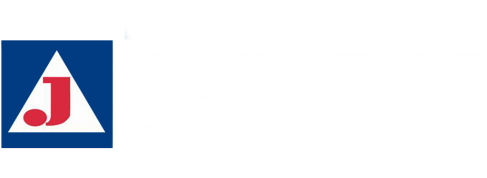 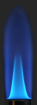 Power Your Career
Ductless Service
Ductless Troubleshooting & Service
Objectives
How to….
Ductless Troubleshooting & Service
Introduction
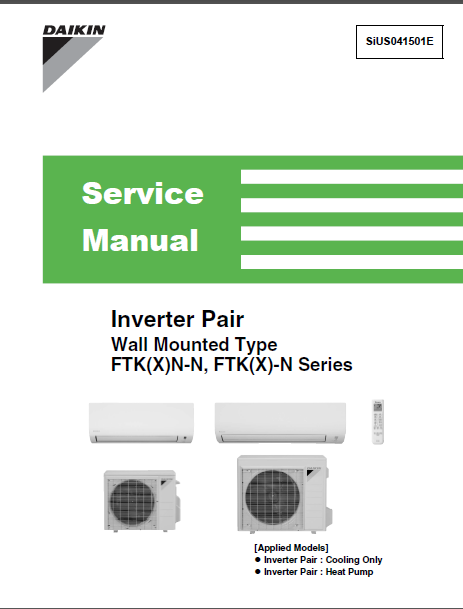 Overview
Consult Service Manual
General system problems
Errors indicated at indoor & outdoor units
Error codes – displayed on remote controllers
Ductless Troubleshooting & Service
General System Problems
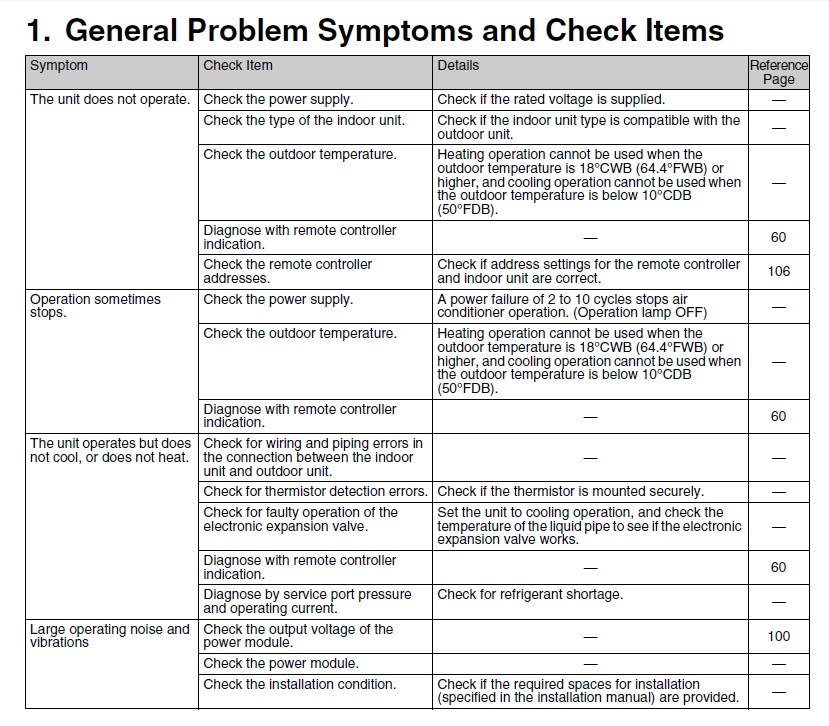 Troubleshooting chart
Service manual should have a symptom/check chart for general problems
Ductless Troubleshooting & Service
General System Problems
System does not run
Some possible causes:
Power supply is off
Improper power supply voltage
Improper wire connection
Mismatched indoor unit and outdoor unit
Low or dead battery in remote controller
Invalid address setting
Transmission error between indoor unit and outdoor unit (defective PCB on outdoor unit)
Ductless Troubleshooting & Service
General System Problems
System runs but does not cool or heat
Some possible causes:
Incorrect temperature setting
Mismatched indoor and outdoor units
Blocked air filter
Insufficient power
Refrigerant piping is too long
Thermistor detection errors
Faulty operation of EEV
Refrigerant shortage and/or refrigerant leak*
*In case of leakage into a room, ventilate
 the room immediately
Ductless Troubleshooting & Service
General System Problems
When operation starts, safety breaker trips
Some possible causes:
Insufficient capacity of safety breaker
Ground leakage breaker is too sensitive
Supply voltage is not within rated voltage
Size of connecting wire is too small (indoor power supply unit)
Air is mixed with refrigerant (over filling)
Damaged outdoor unit PCB
Ductless Troubleshooting & Service
General System Problems
Indoor unit makes a loud noise and vibrates
Some possible causes:
Piping length is too short
Mounting wall is too thin
Deformation of the unit
Improper quantity of refrigerant
Incorrect output voltage of power module
Ductless Troubleshooting & Service
Indoor Unit Indicator
LED lamp or display
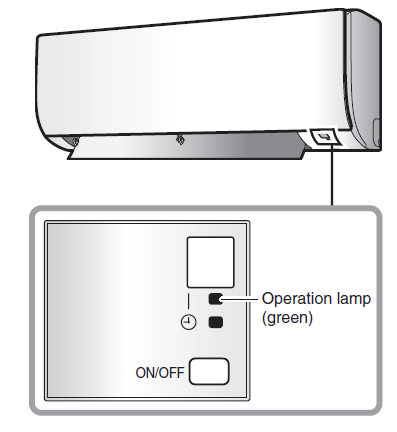 Most Daikin indoor units have an LED lamp that will blink if one of several specific errors are detected; consult service manual
Some manufacturers’ indoor units have LED displays that will indicate error codes related to the indoor unit.
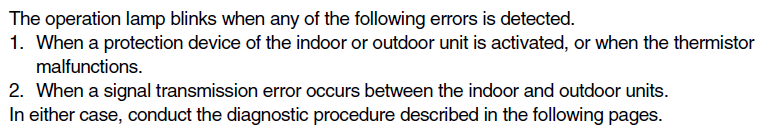 Example Indoor LED Lamp
Ductless Troubleshooting & Service
Outdoor Unit Indicator
LED lamp or display
Most Daikin outdoor units have an LED on the PCB that indicates whether the unit is operating correctly
Some manufacturers’ outdoor units have LED displays that will indicate error codes related to the outdoor unit.
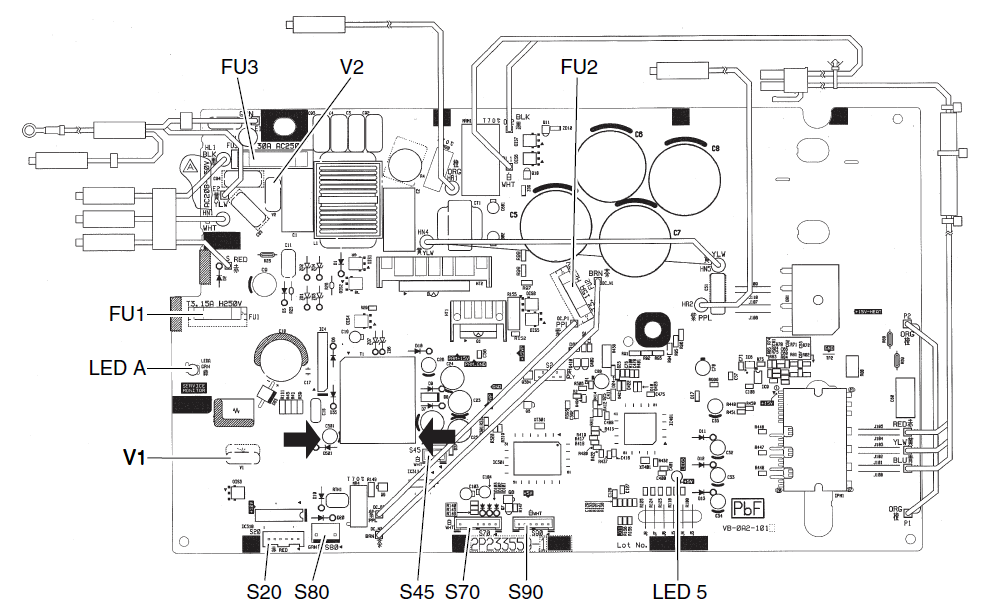 Service Monitor LED
Example  - Outdoor PCB Service Monitor LED
Ductless Troubleshooting & Service
Error Codes
Error codes displayed on remote controller
sssssssssss
Ductless Troubleshooting & Service
Error Codes
Error Code U4 (Daikin systems)
Some possible causes:
Defective outdoor unit PCB
Defective indoor unit PCB
Signal transmission error between indoor and outdoor unit due to improper wiring
Signal transmission error due to breaking of relay wire (transmission wire)
Communication error between outdoor unit and indoor unit(s)
Data sent from outdoor unit is not received by indoor unit without error, or disabled status of signal transmission continues for 15 seconds and status repeats 3 times
Troubleshooting flow chart provided in service manual
[Speaker Notes: When there is a communication malfunction between the outdoor unit and indoor unit(s), the U4 error code displays.

This error is triggered when data from the outdoor unit is not received by the indoor unit without error, or disabled status of signal transmission continues for 15 seconds and this status repeats 3 times.

Possible causes include:
Defective outdoor unit PCB
Defective indoor unit PCB
Signal transmission error due to improper wiring
Breaking of relay wire (transmission wire.]
Ductless Troubleshooting & Service
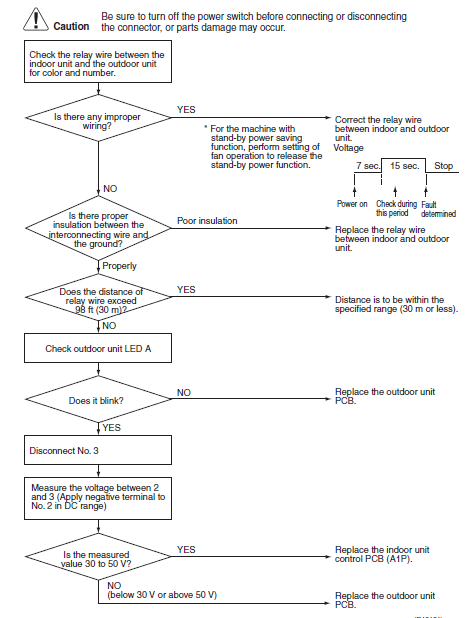 Error Codes
Error Code U4 – cont.
Troubleshooting flow chart provided in service manual
[Speaker Notes: A flowchart is provided in the service manual to troubleshoot this code.]